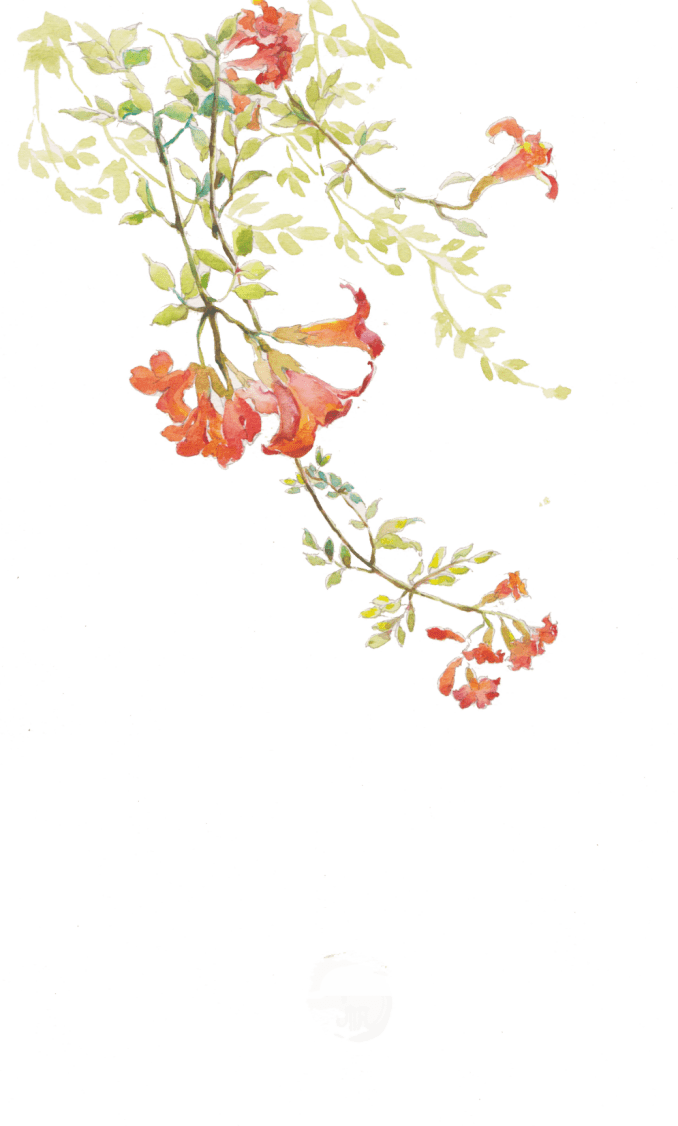 纸伞朦胧间洒下阴影一片
千古回首杏雨西湖边
肆
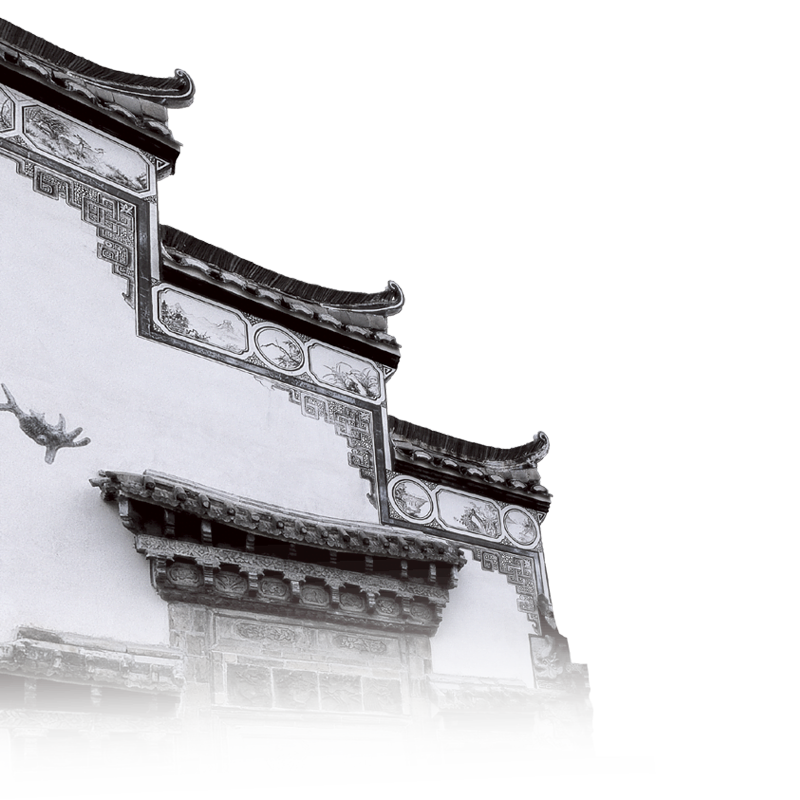 月
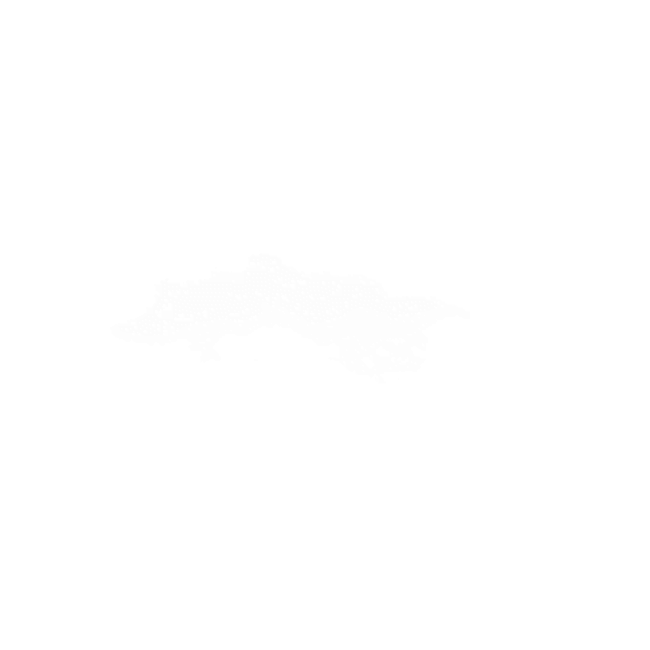 你好
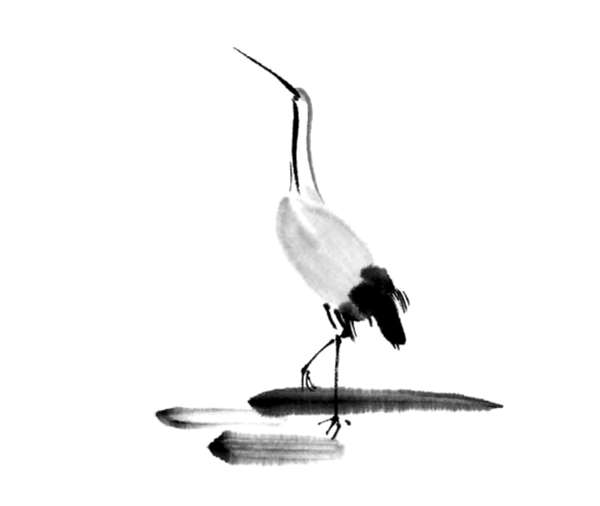 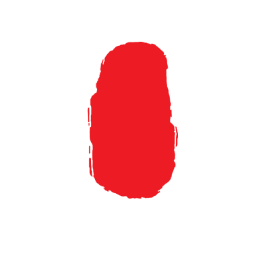 肆月
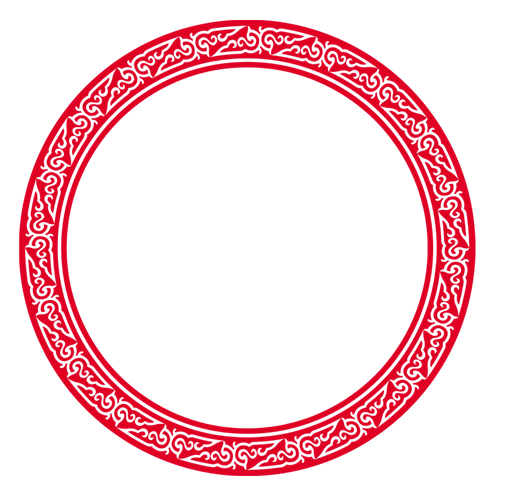 肆 .添加标题
叁 .添加标题
贰 .添加标题
壹 .添加标题
目录
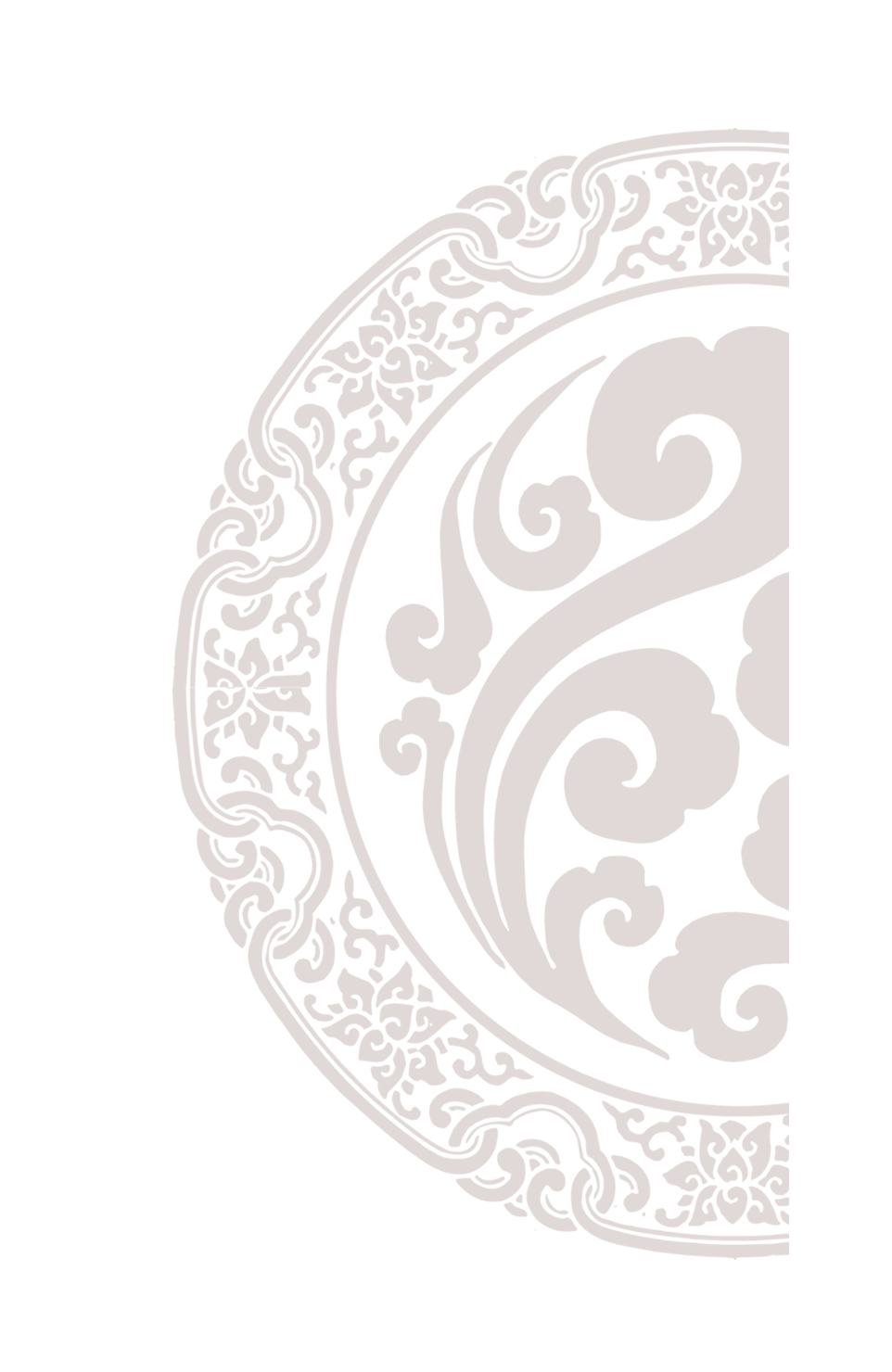 第一章节
纸伞朦胧间洒下阴影一片
千古回首杏雨西湖边
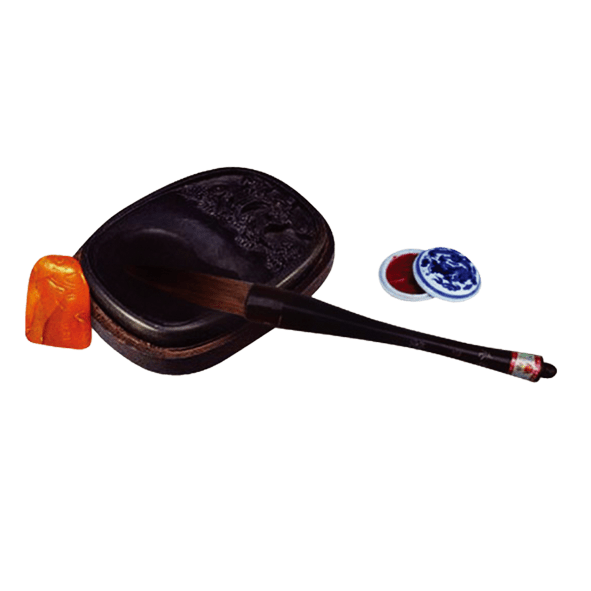 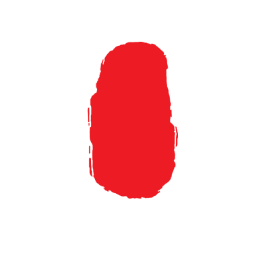 肆月
千古回首杏雨西湖边

纸伞朦胧间洒下阴影一片

眉眼低垂微敛

风声掠过指尖

素衣映湖中月 水光潋滟

把盏笑谈世间 酒色清浅

琴音何处寄
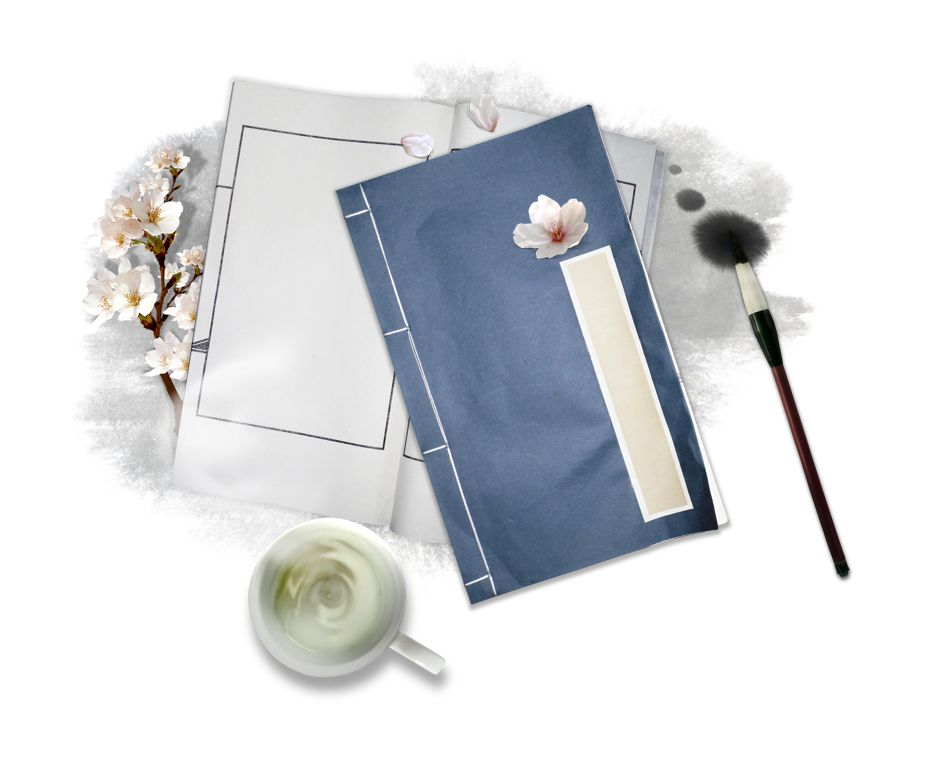 第一章节
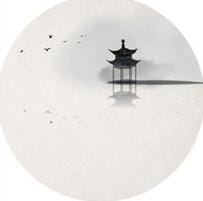 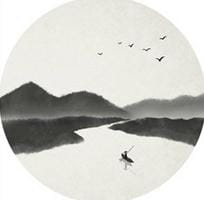 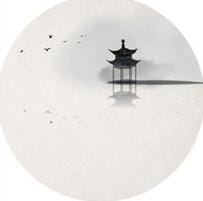 第一章节
添加标题
添加标题
添加标题
单击此处添加文本单击此处添加文本单击此处添加文本
单击此处添加文本单击此处添加文本单击此处添加文本
单击此处添加文本单击此处添加文本单击此处添加文本
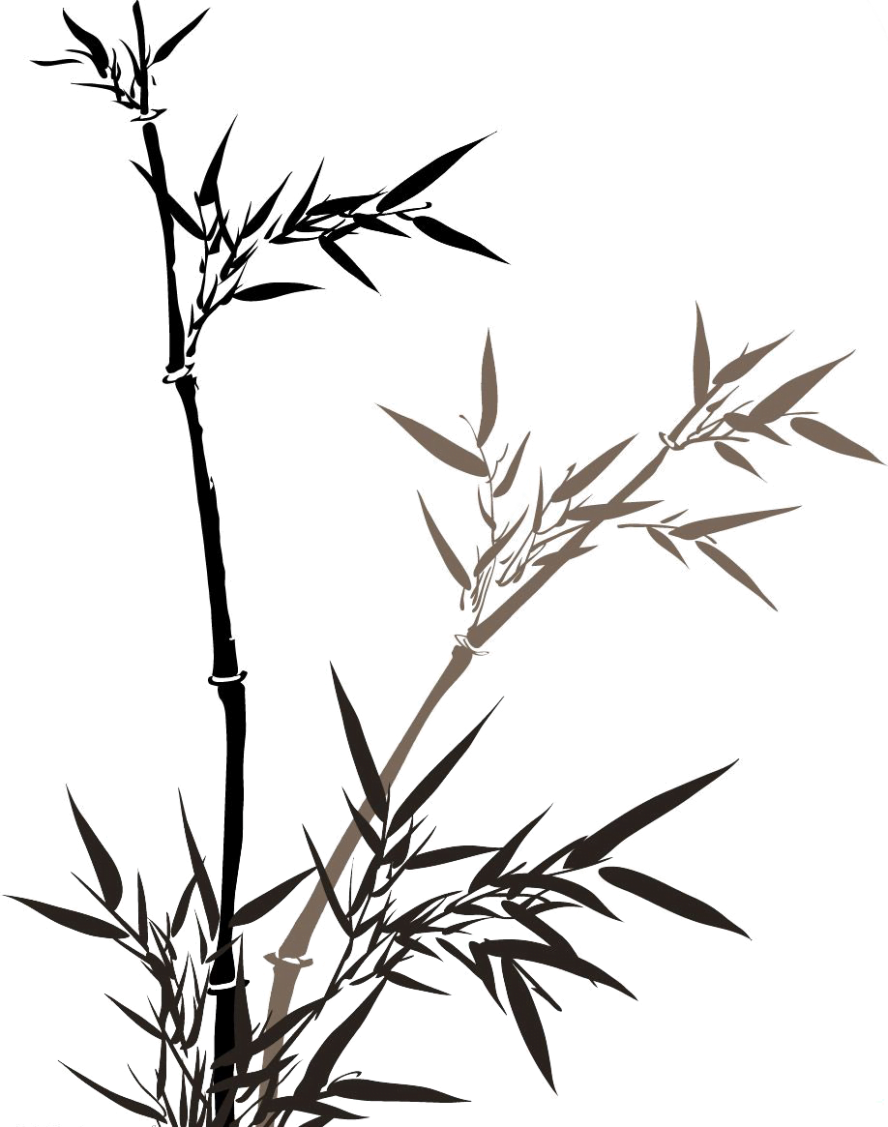 千古回首杏雨西湖边

纸伞朦胧间洒下阴影一片

眉眼低垂微敛

风声掠过指尖
第一章节
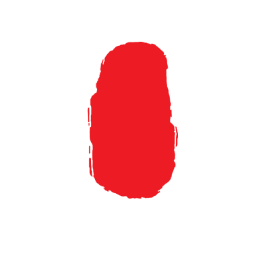 肆月
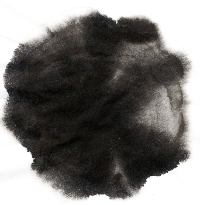 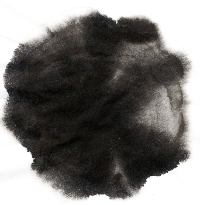 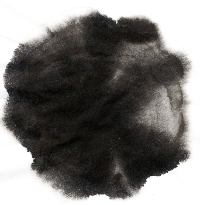 第一章节
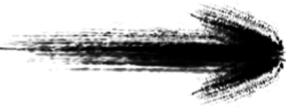 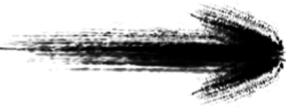 添加标题
添加标题
添加标题
添加标题
添加标题
添加标题
单击此处添加文本单击此处添加文本单击此处添加文本
单击此处添加文本单击此处添加文本单击此处添加文本
单击此处添加文本单击此处添加文本单击此处添加文本
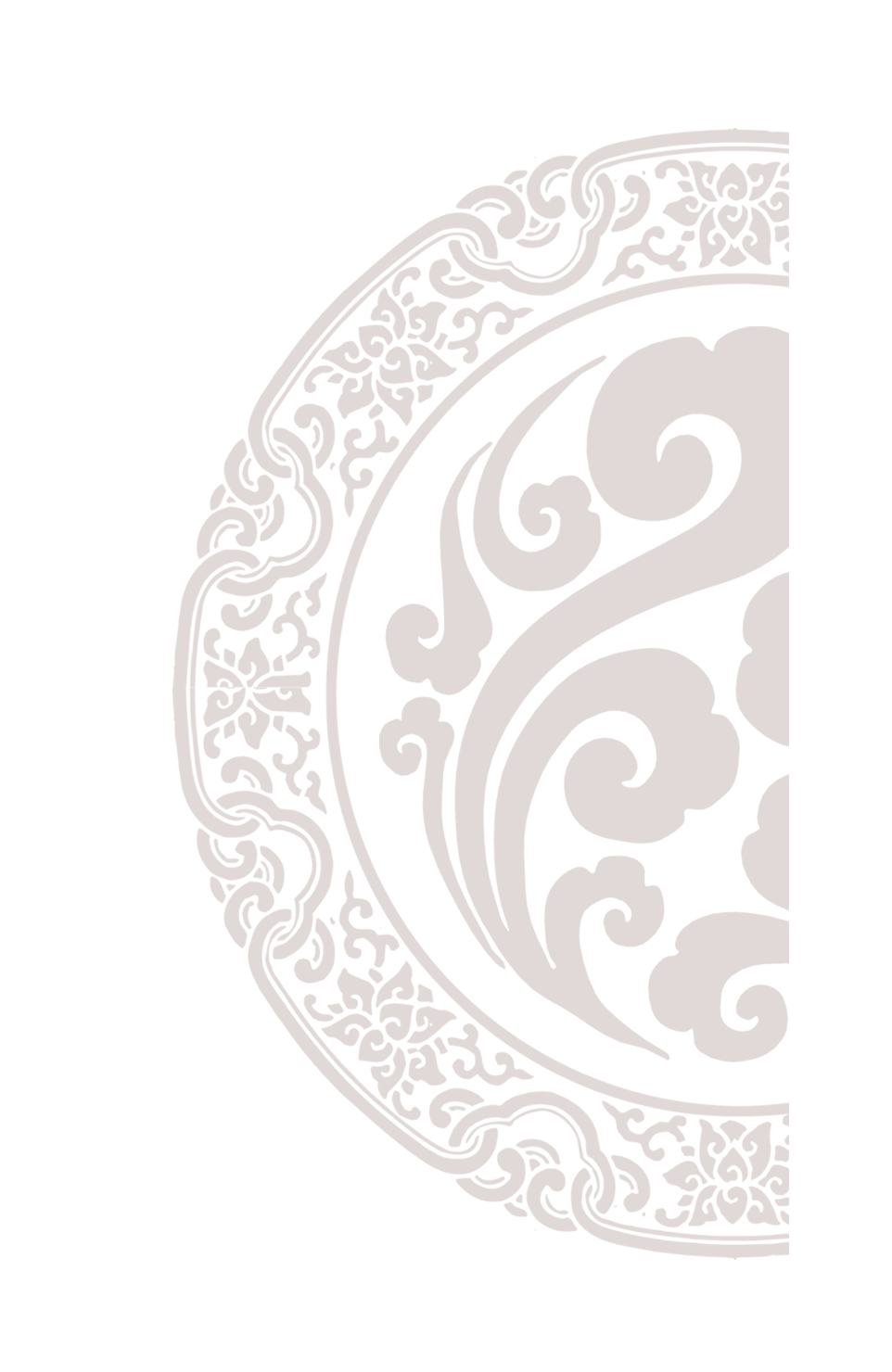 第二章节
纸伞朦胧间洒下阴影一片
千古回首杏雨西湖边
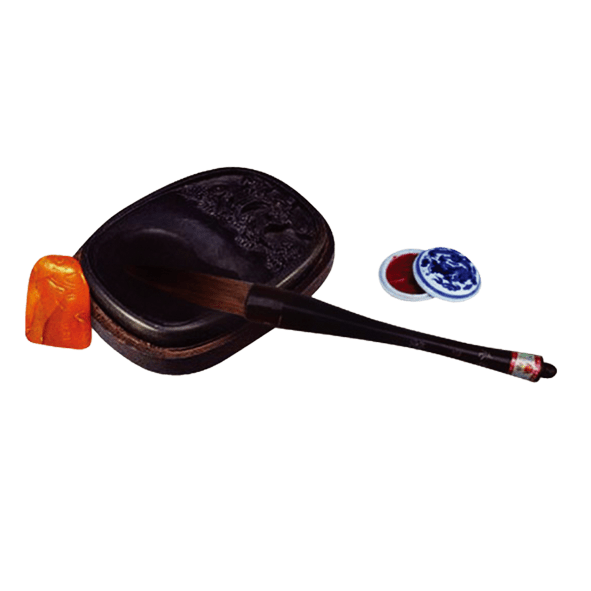 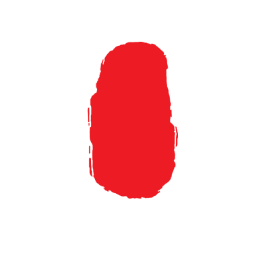 肆月
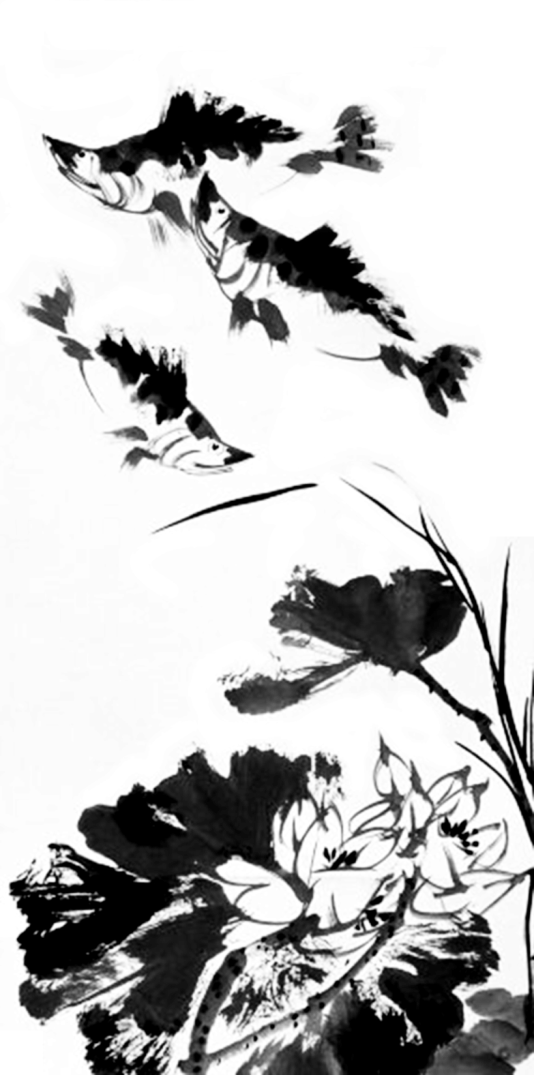 千古回首杏雨西湖边

纸伞朦胧间洒下阴影一片

眉眼低垂微敛

风声掠过指尖

素衣映湖中月 水光潋滟

把盏笑谈世间 酒色清浅

琴音何处寄
第二章节
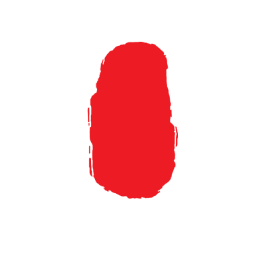 肆月
添加标题
单击此处添加文本单击此处添加文本
单击此处添加文本
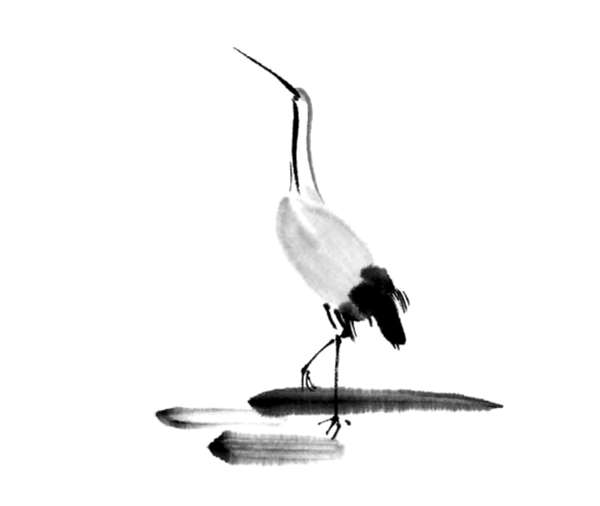 第二章节
添加标题
单击此处添加文本单击此处添加文本
单击此处添加文本
添加标题
单击此处添加文本单击此处添加文本
单击此处添加文本
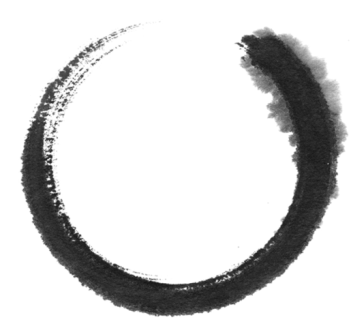 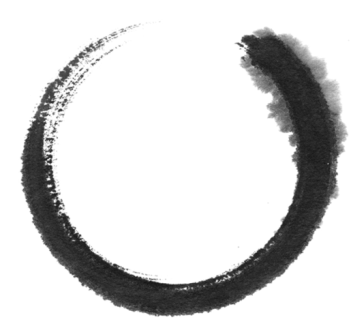 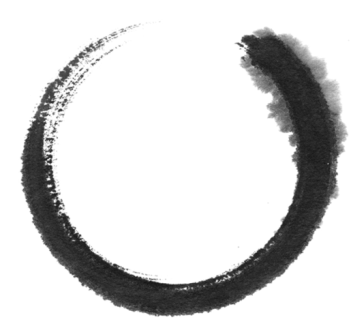 第二章节
添加
标题
添加
标题
添加
标题
添加标题
添加标题
添加标题
单击此处添加文本单击此处添加文本单击此处添加文本
单击此处添加文本单击此处添加文本单击此处添加文本
单击此处添加文本单击此处添加文本单击此处添加文本
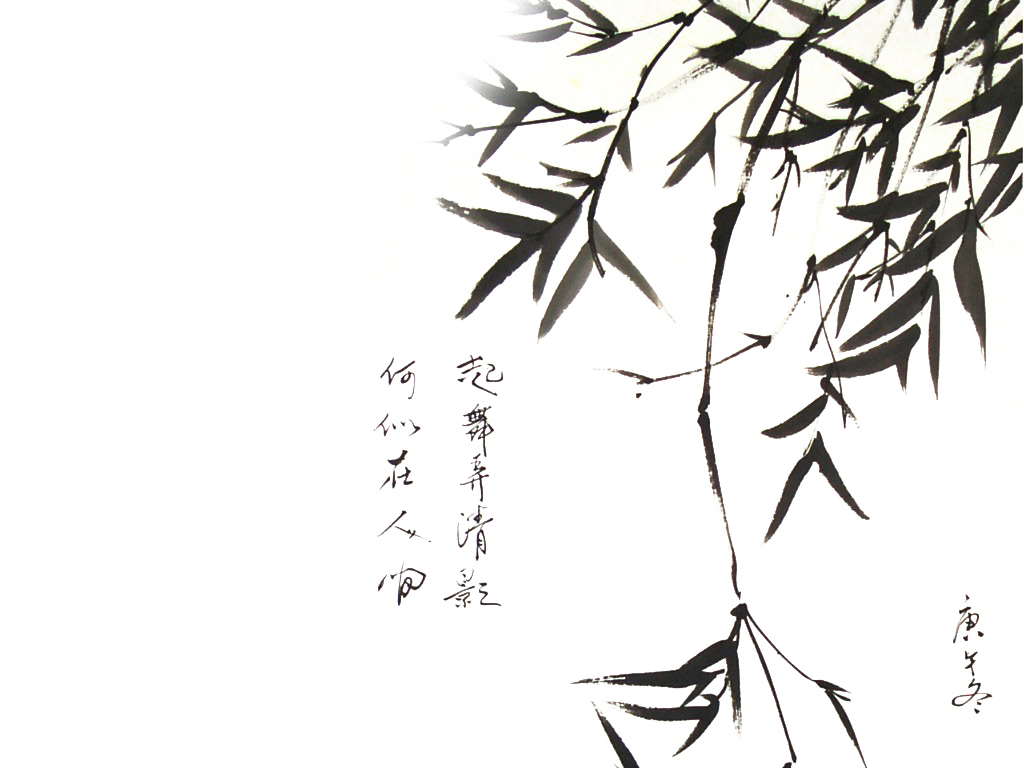 千古回首杏雨西湖边

纸伞朦胧间洒下阴影一片

眉眼低垂微敛

风声掠过指尖

素衣映湖中月 水光潋滟
第二章节
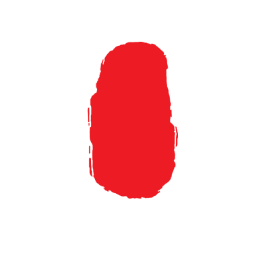 肆月
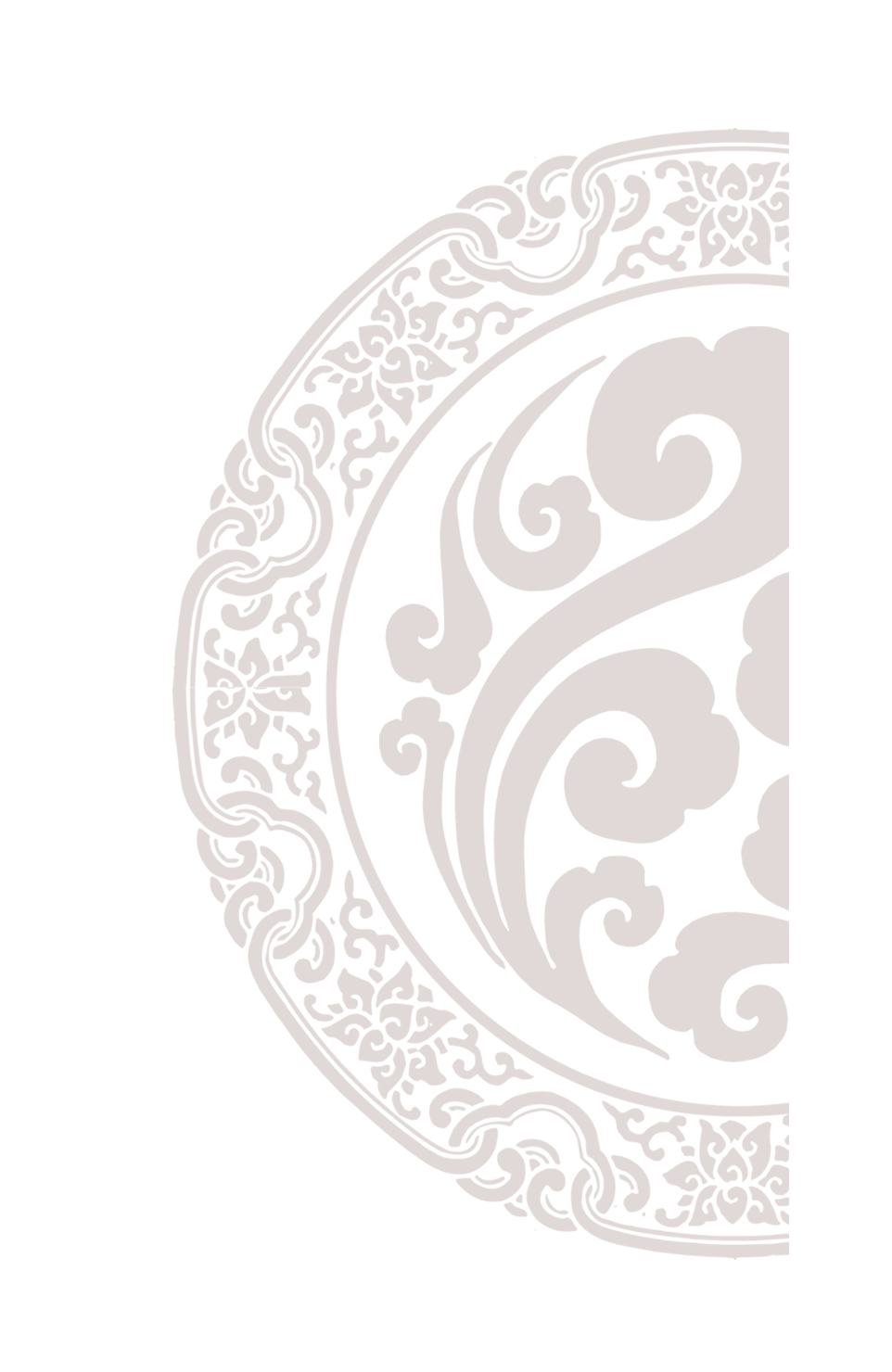 第三章节
纸伞朦胧间洒下阴影一片
千古回首杏雨西湖边
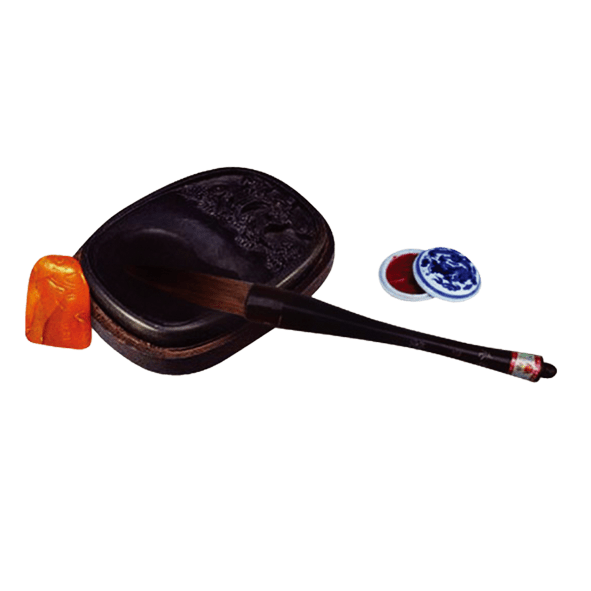 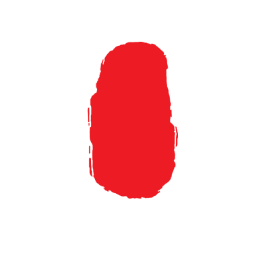 肆月
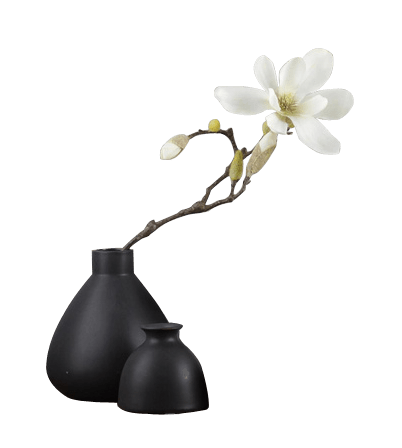 添加标题
单击此处添加文本单击此处添加文本
单击此处添加文本
第三章节
添加标题
单击此处添加文本单击此处添加文本
单击此处添加文本
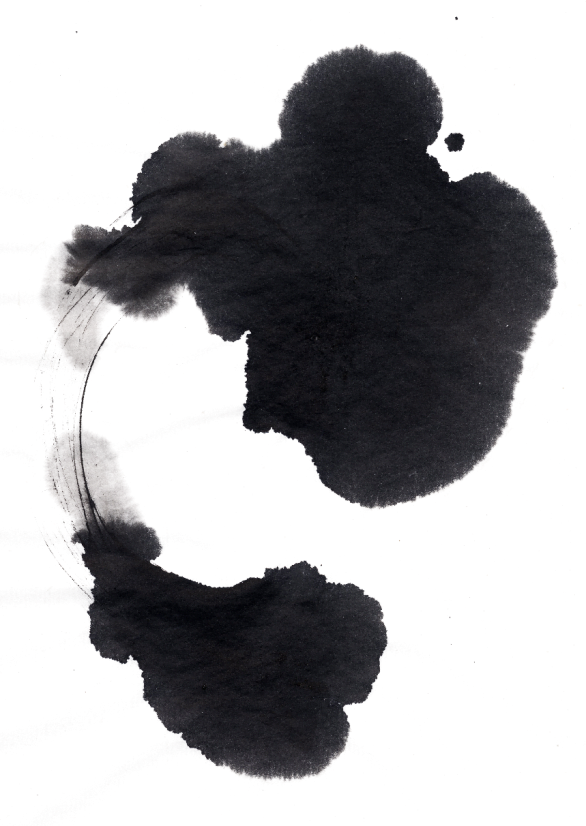 单击添加文本
单击添加文本
壹
第三章节
单击添加文本
单击添加文本
贰
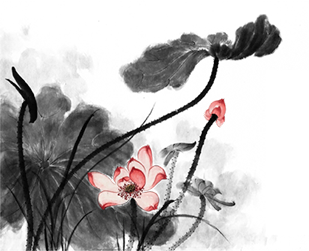 千古回首杏雨西湖边

纸伞朦胧间洒下阴影一片

眉眼低垂微敛

风声掠过指尖

素衣映湖中月 水光潋滟
第三章节
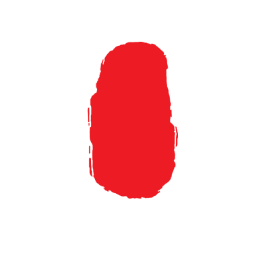 肆月
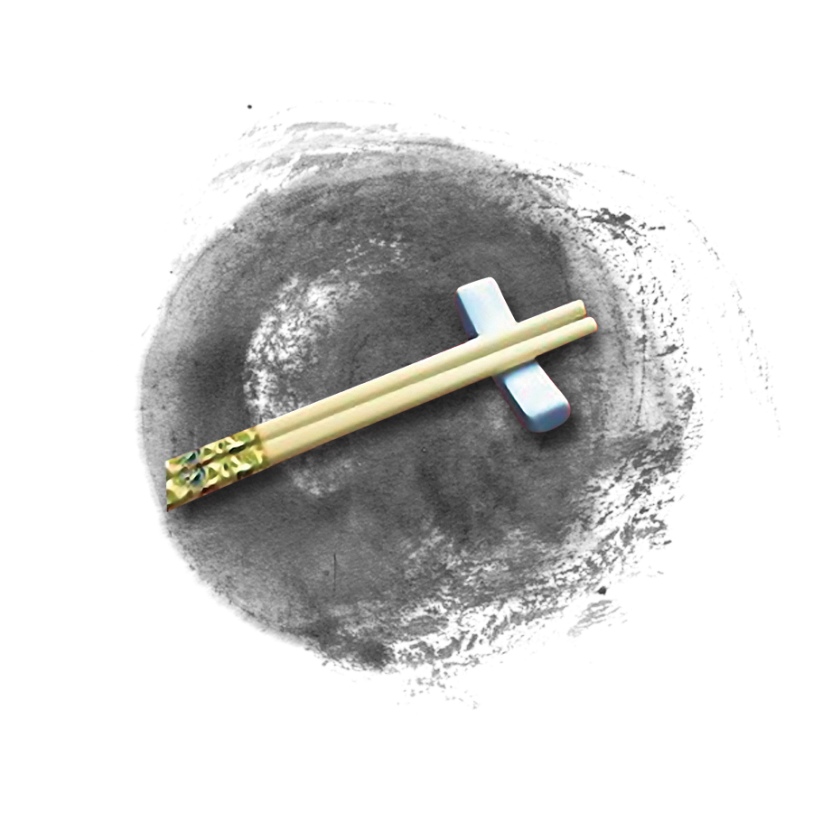 添加标题
单击此处添加文本单击此处添加单击此处添加文本单击此处添加
第三章节
添加标题
单击此处添加文本单击此处添加单击此处添加文本单击此处添加
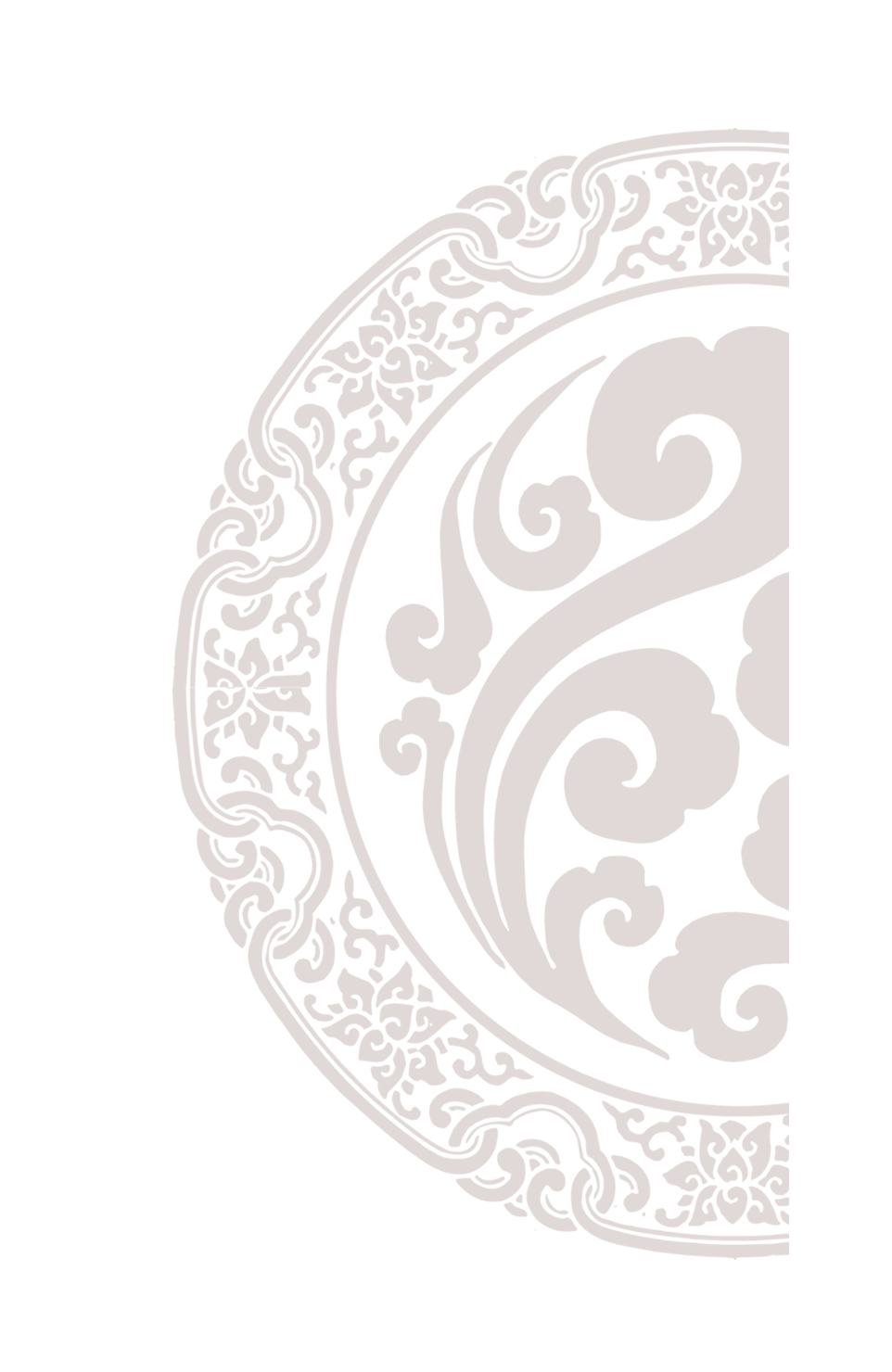 第四章节
纸伞朦胧间洒下阴影一片
千古回首杏雨西湖边
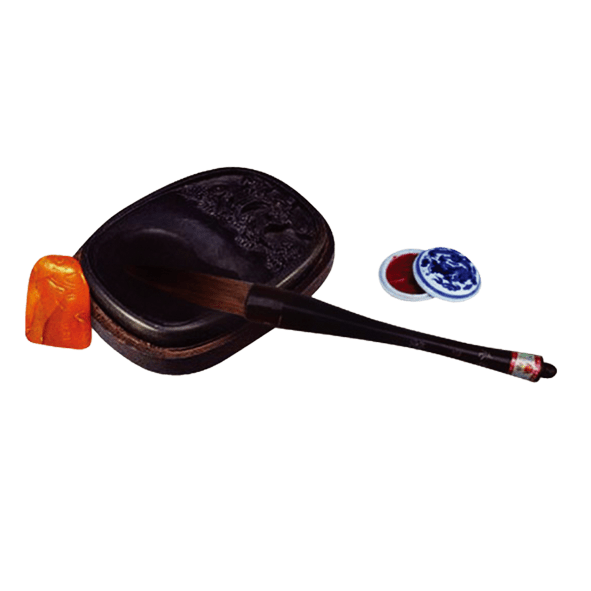 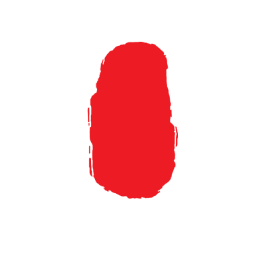 肆月
第四章节
添加标题
单击此处添加文本单击此处添加文本单击此处添加
添加标题
单击此处添加文本单击此处添加文本单击此处添加
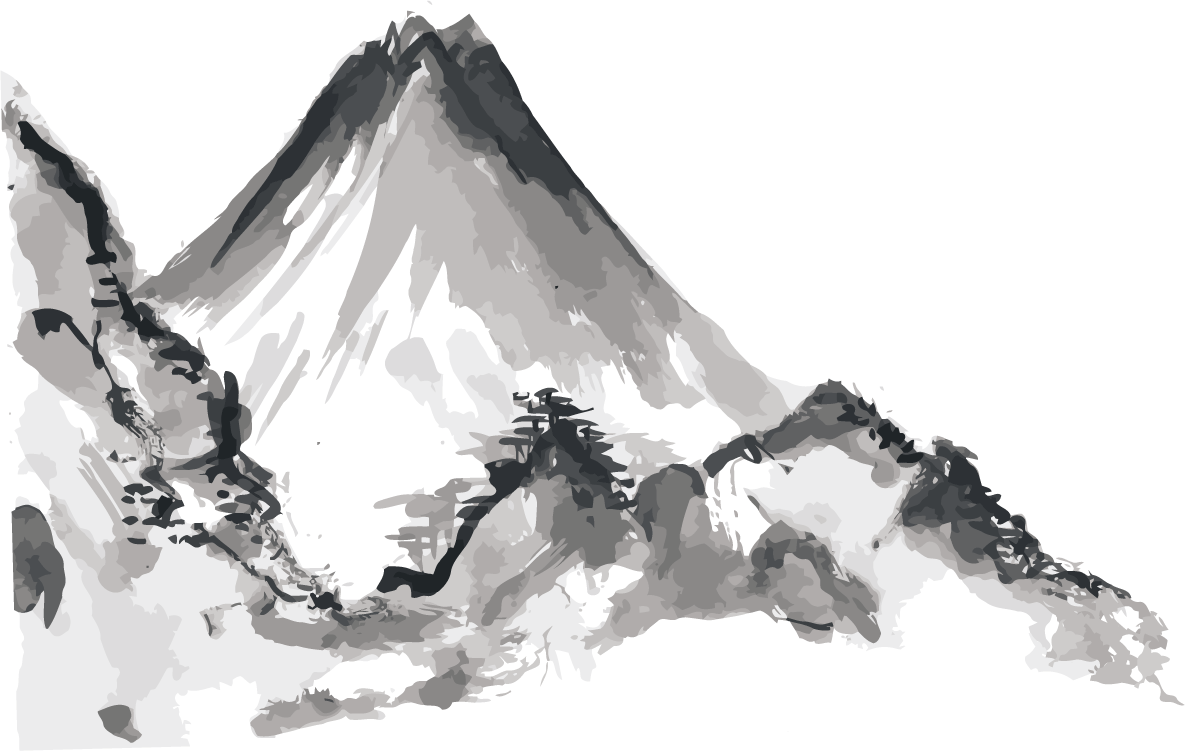 第四章节
单击添加文本
单击添加文本
单击添加文本
单击添加文本
单击添加文本
单击添加文本
壹
叁
贰
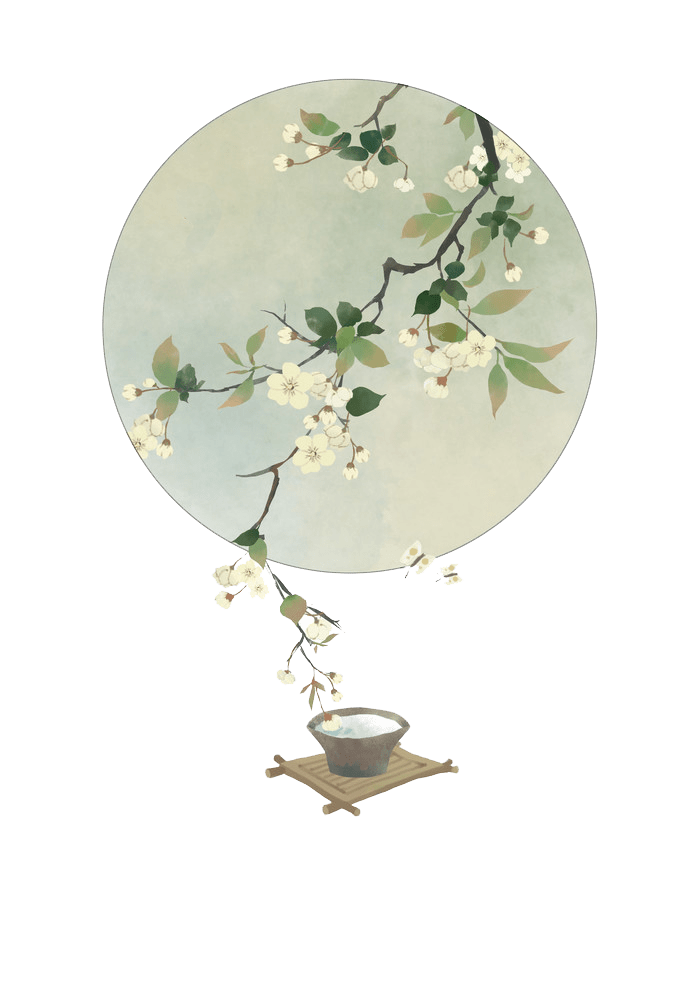 添加标题
单击此处添加文本单击此处添加文本
单击此处添加文本
第四章节
添加标题
单击此处添加文本单击此处添加文本
单击此处添加文本
千古回首杏雨西湖边

纸伞朦胧间洒下阴影一片

眉眼低垂微敛

风声掠过指尖
第四章节
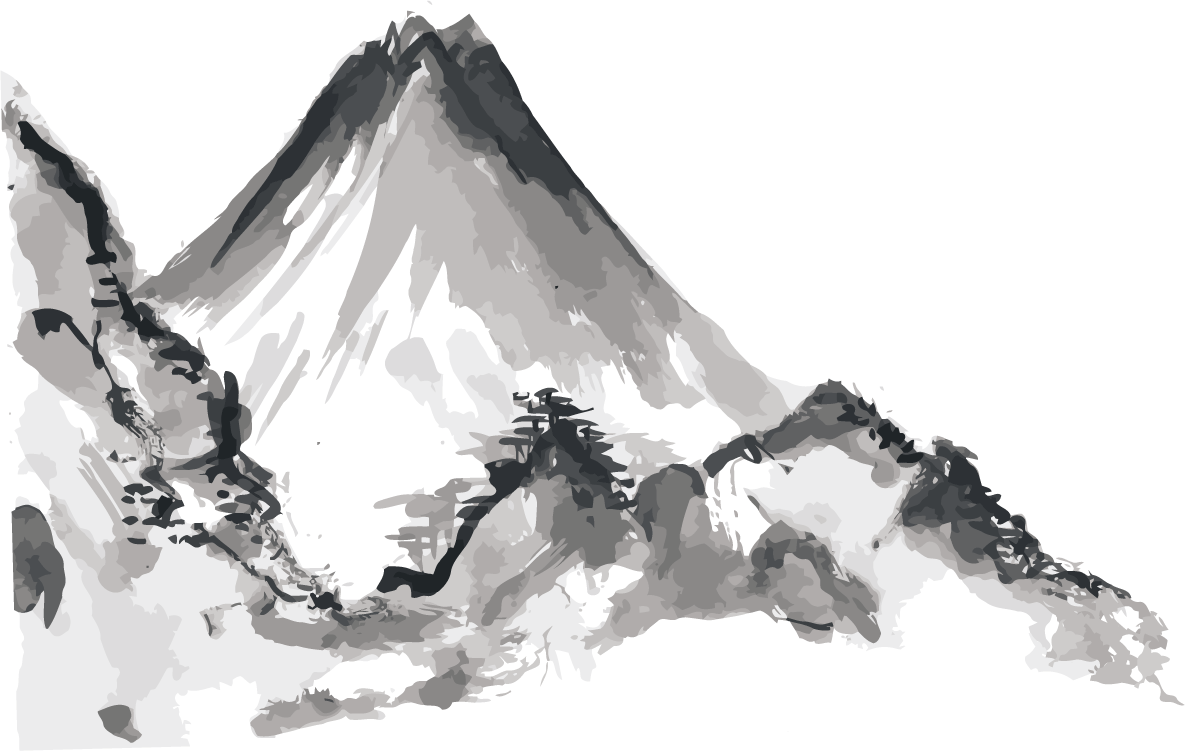 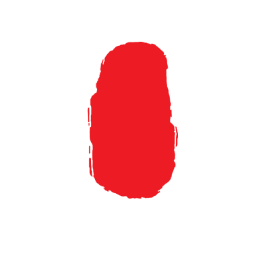 肆月
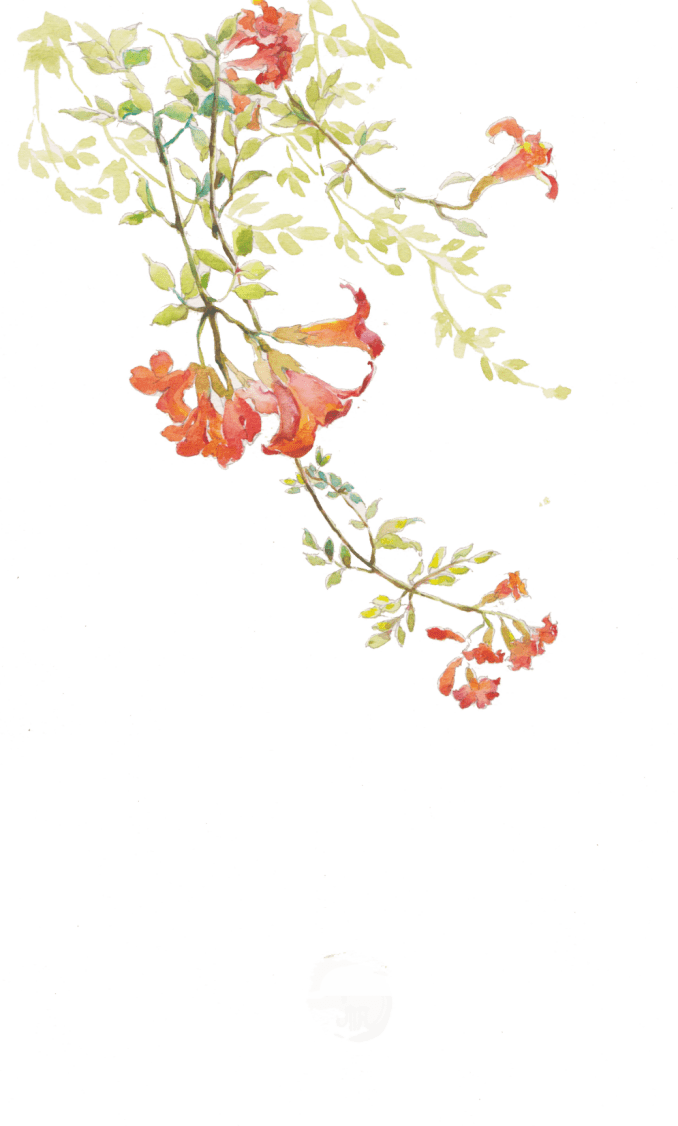 纸伞朦胧间洒下阴影一片
千古回首杏雨西湖边
肆
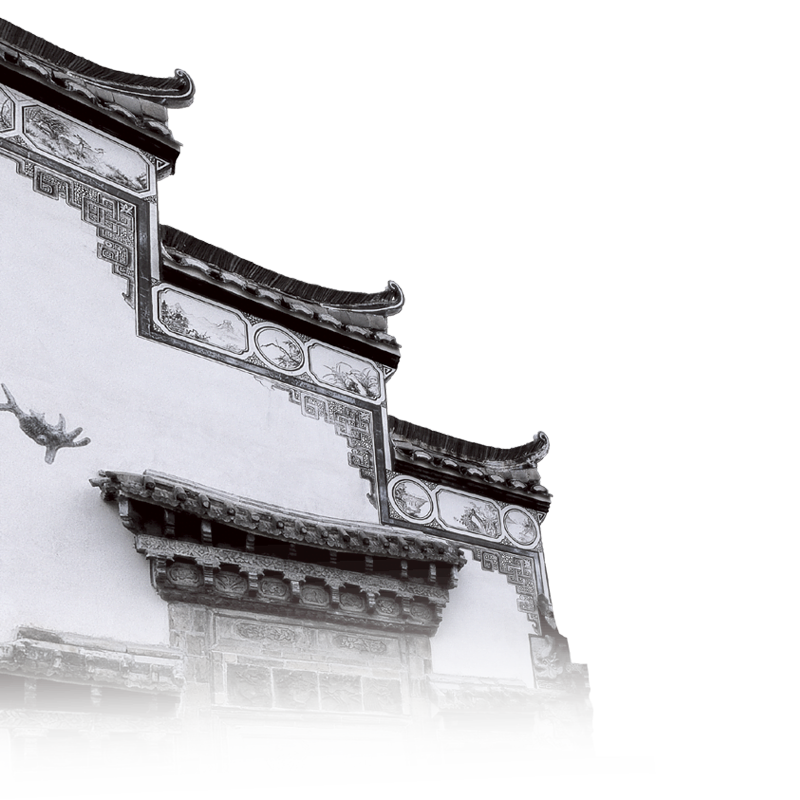 月
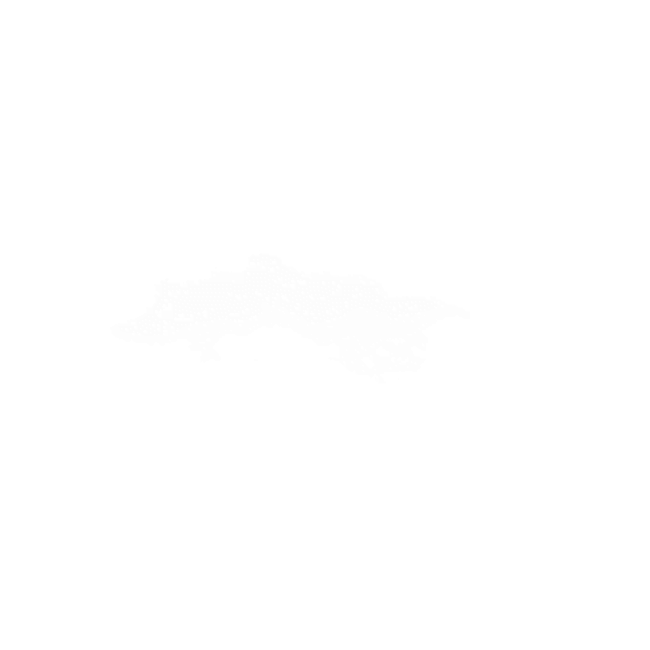 再见
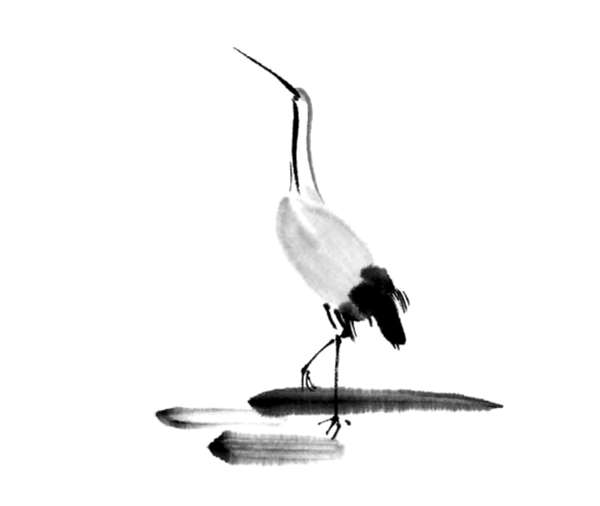 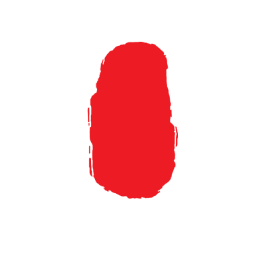 肆月